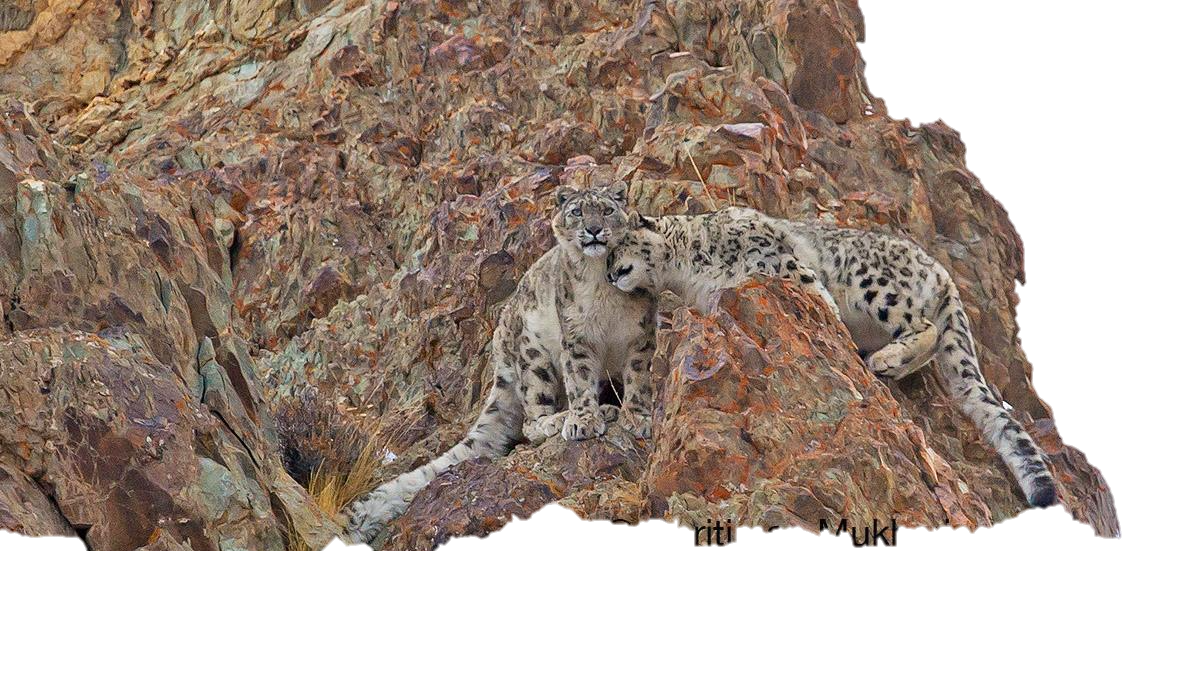 GSLEP Program Update India

Steering Committee Meeting
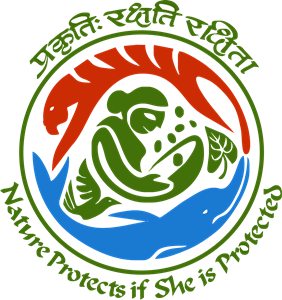 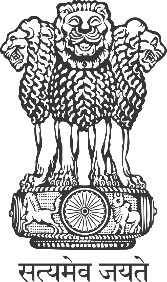 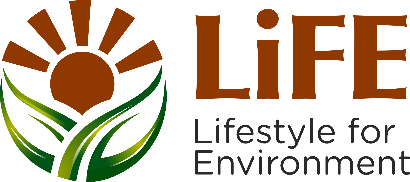 Rakesh Kumar Jagenia
Deputy Inspector General of Forests

Ministry of Environment, Forest and Climate Change, Government of India
Samarkand, Uzbekistan

11 February , 2024
Status of knowledge on snow leopard and prey species in India
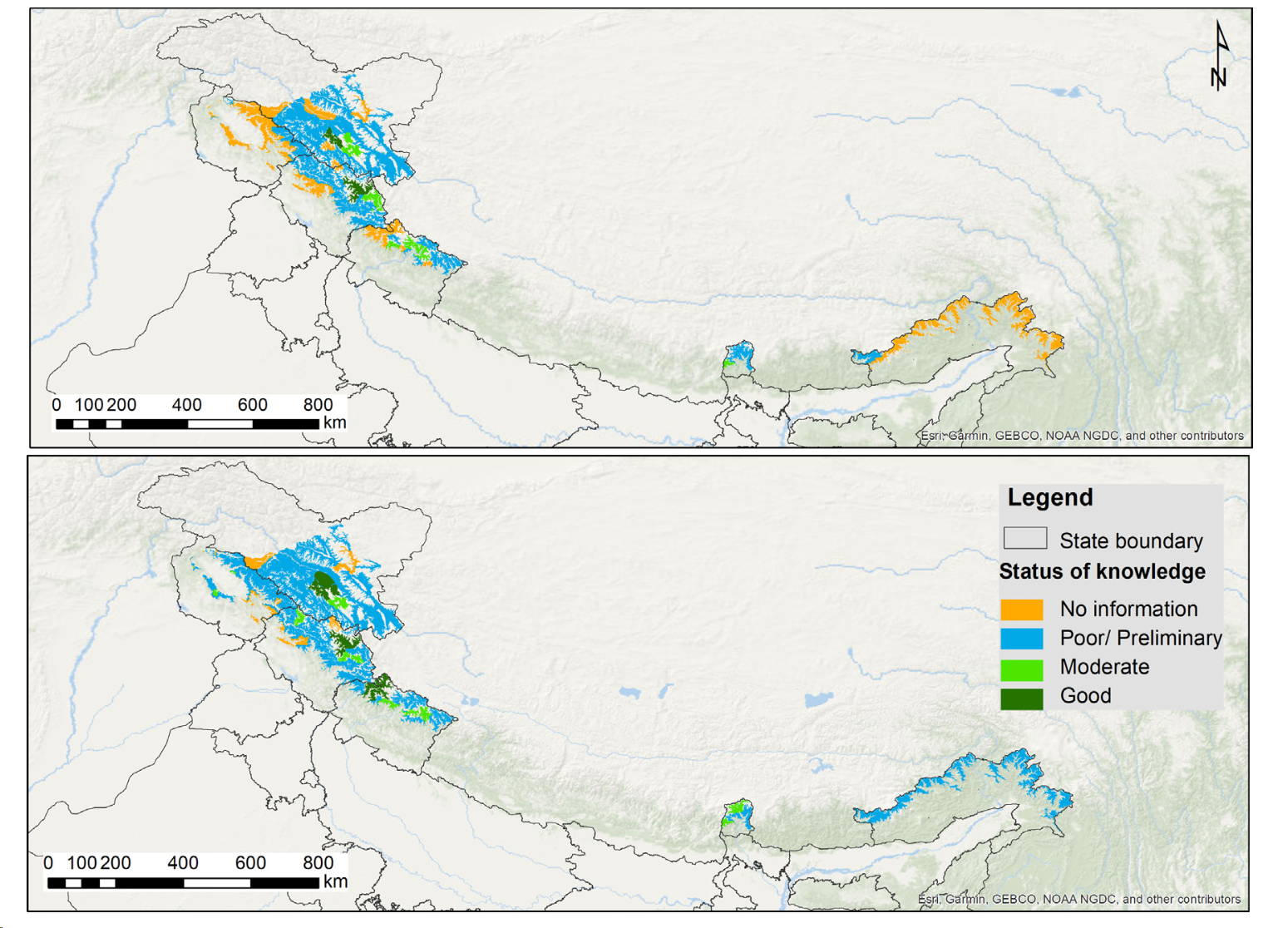 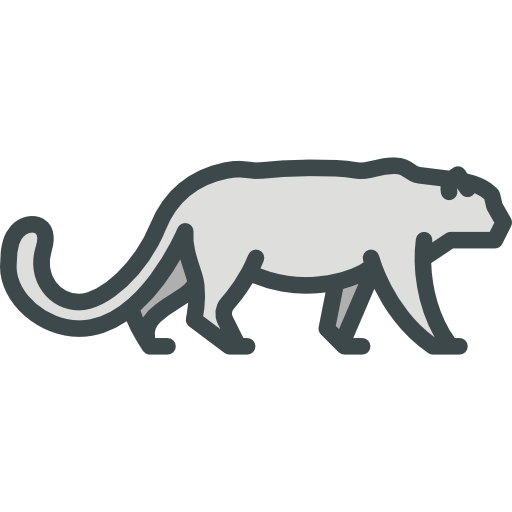 Implementation status of the NSLEP (National Goals of GSLEP) – Project Snow Leopard
Project Goal
To safeguard India’s unique natural heritage of high altitude wildlife populations and their habitats by promoting conservation through participatory policies and actions
Implementation Status
Year of launch: 2009

Promotion of inclusion and participatory Approach

Inclusion of communities, conservationists, conservation scientists, CSOs

Support to wildlife managers, particularly for landscape level planning and management

Strong network for protection from poaching and illegal trade

Steering Committee for monitoring the implementation of PSL

Use of Technology for Monitoring and Surveillance
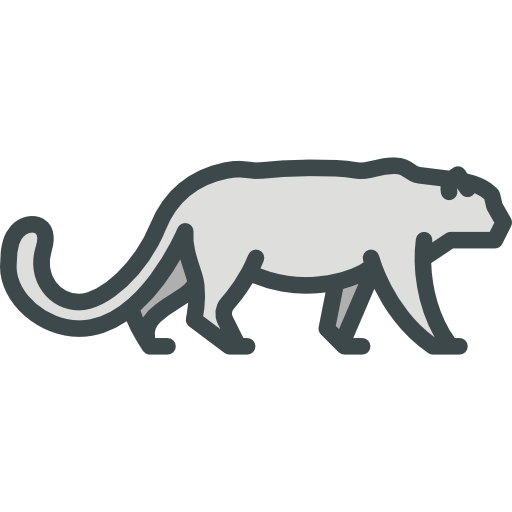 Implementation status of the NSLEP (National Goals of GSLEP) – Project Snow Leopard
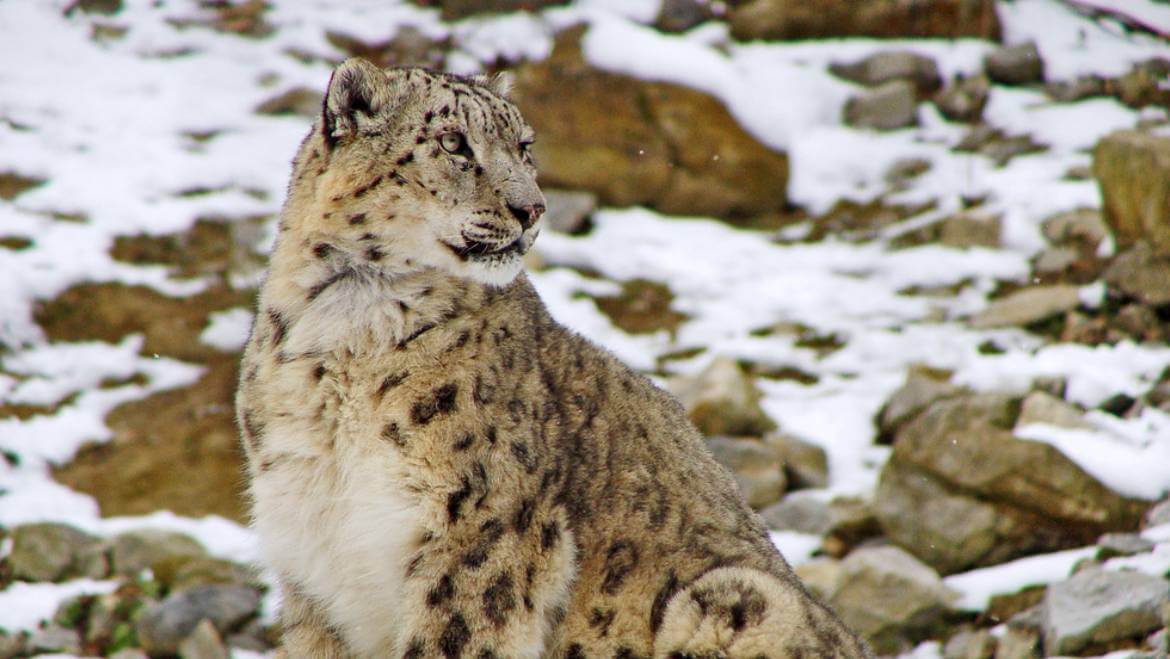 Landscape-level approach to wildlife conservation – NWAP (2017-2031)

Rationalising and improving protected area and their management – Protected areas and Eco-sensitive Zones

Species Recovery Program supporting focused conservation for snow leopard and its prey 

Promotion of  stronger measures for wildlife protection and law enforcement through Wild Life Crime Control Bureau

Capacity building programs for better understanding and management of human-wildlife conflicts
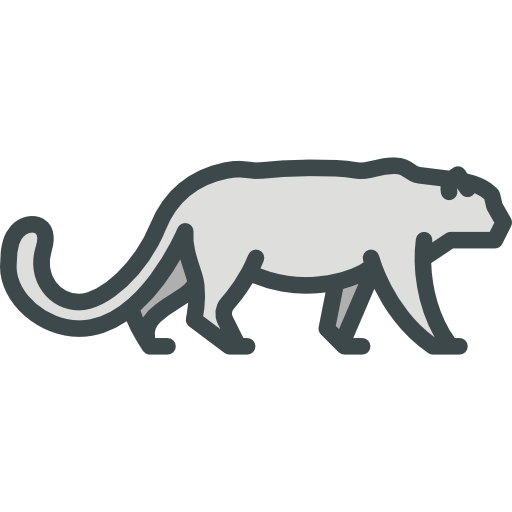 Resource mobilization for NSLEP (National Goals of GSLEP)
Funds secured from:

internal – 
Centrally Sponsored Scheme of Development of Wildlife Habitats - Recovery of Endangered Species programme, Development of Protected Area and Support Outside PA 
CAMPA

external  - SECURE HIMALAYAS -  72.36 million US $
Financial gaps and needs: Based on the Annual Plan of Operations submitted by the Field Units
Future plans – Continued Support from the CSS – DWH, CAMPA, dedicated SNOW LEOPARD CELL
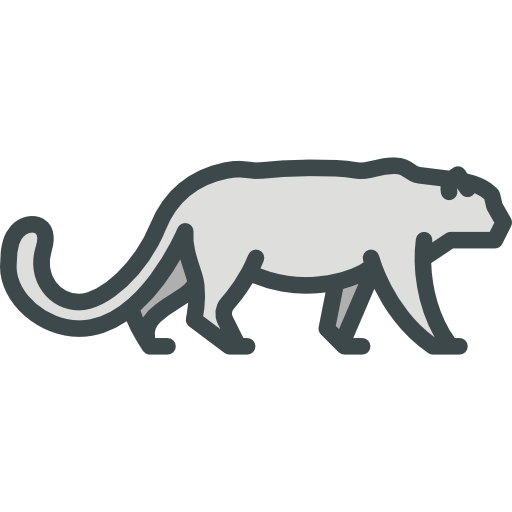 Reanalysing Threats to Snow Leopards, their Ecosystems, and Local Livelihoods
Referring to the NSLEP, describe if any of the reported threats have changed over the years; Human Wildlife Conflict, feral dogs 

Status of the emerging threats such as climate change, mining, infrastructure projects in the snow leopard landscapes

Proposed strategy to tackle emerging threats Management Effectiveness Evaluation of  National Parks and Sanctuaries in the country, including the Protected Areas covering the Snow leopard landscape.
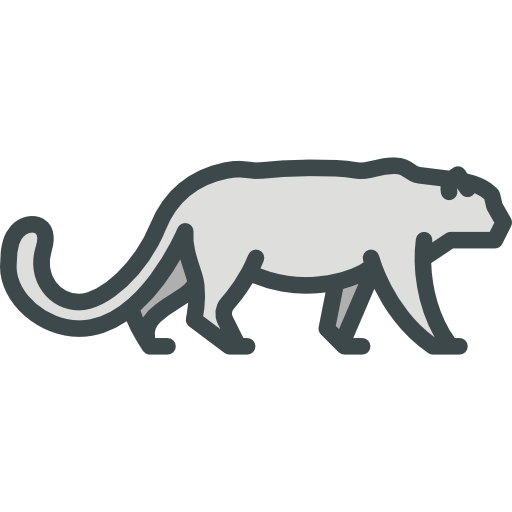 Implementation of PAWS protocols- Snow Leopard Population Assessment in India (SPAI)
Scientific institutions/ organizations involved
State forest departments involved
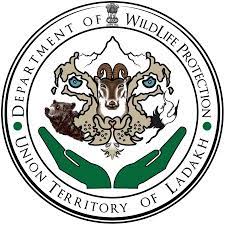 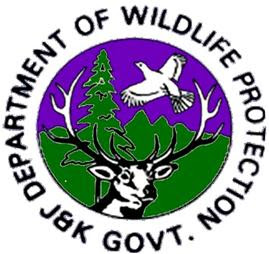 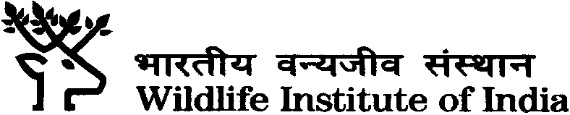 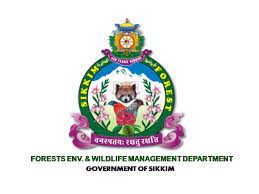 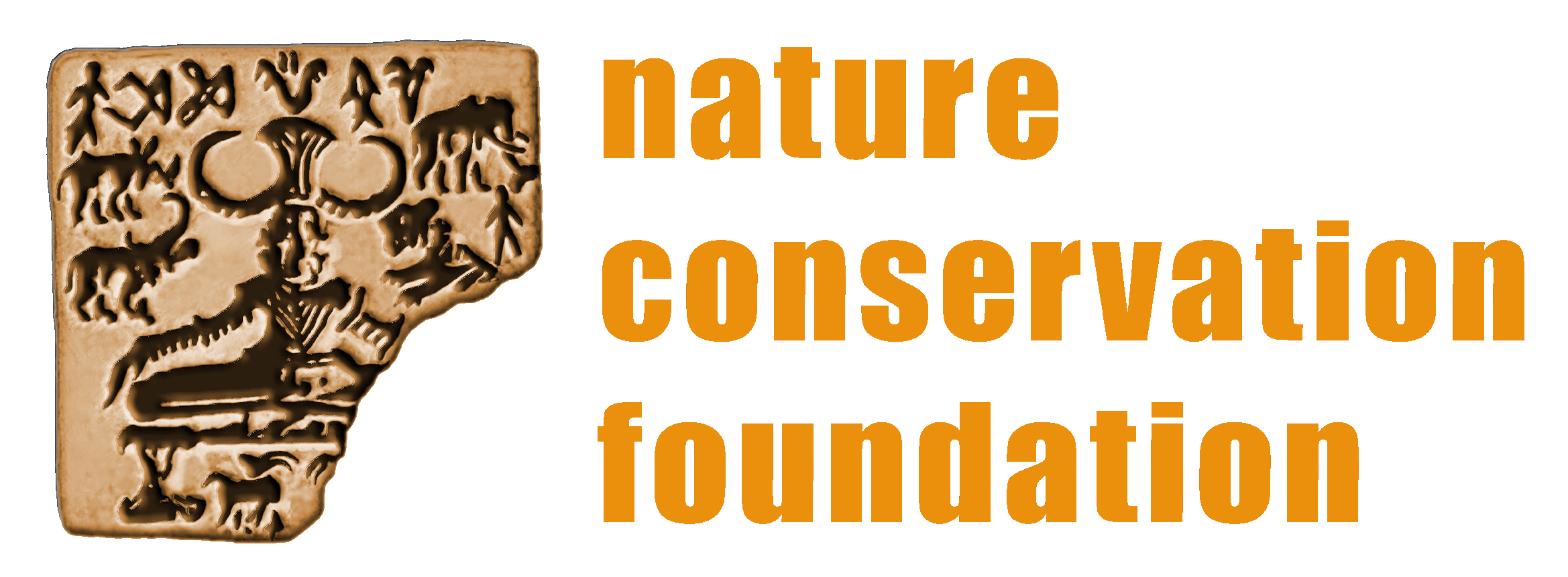 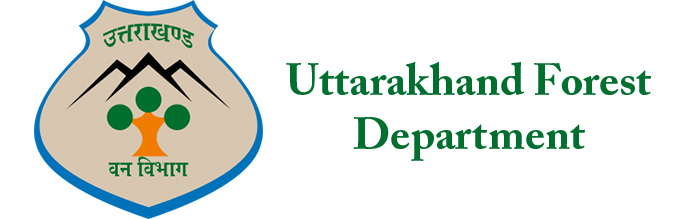 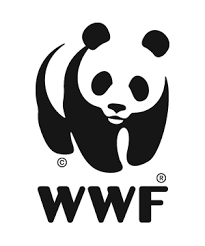 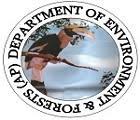 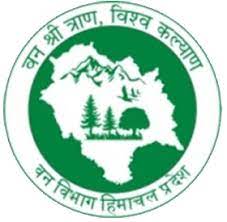 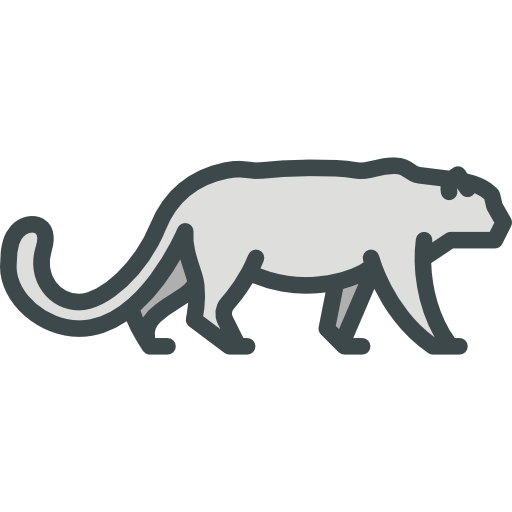 Status of Snow Leopard in India Report
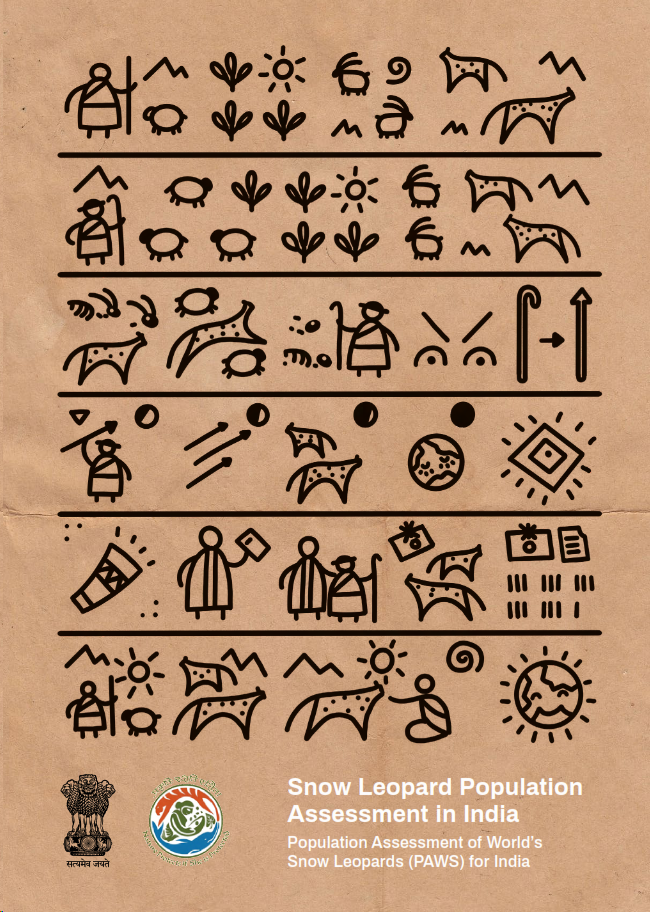 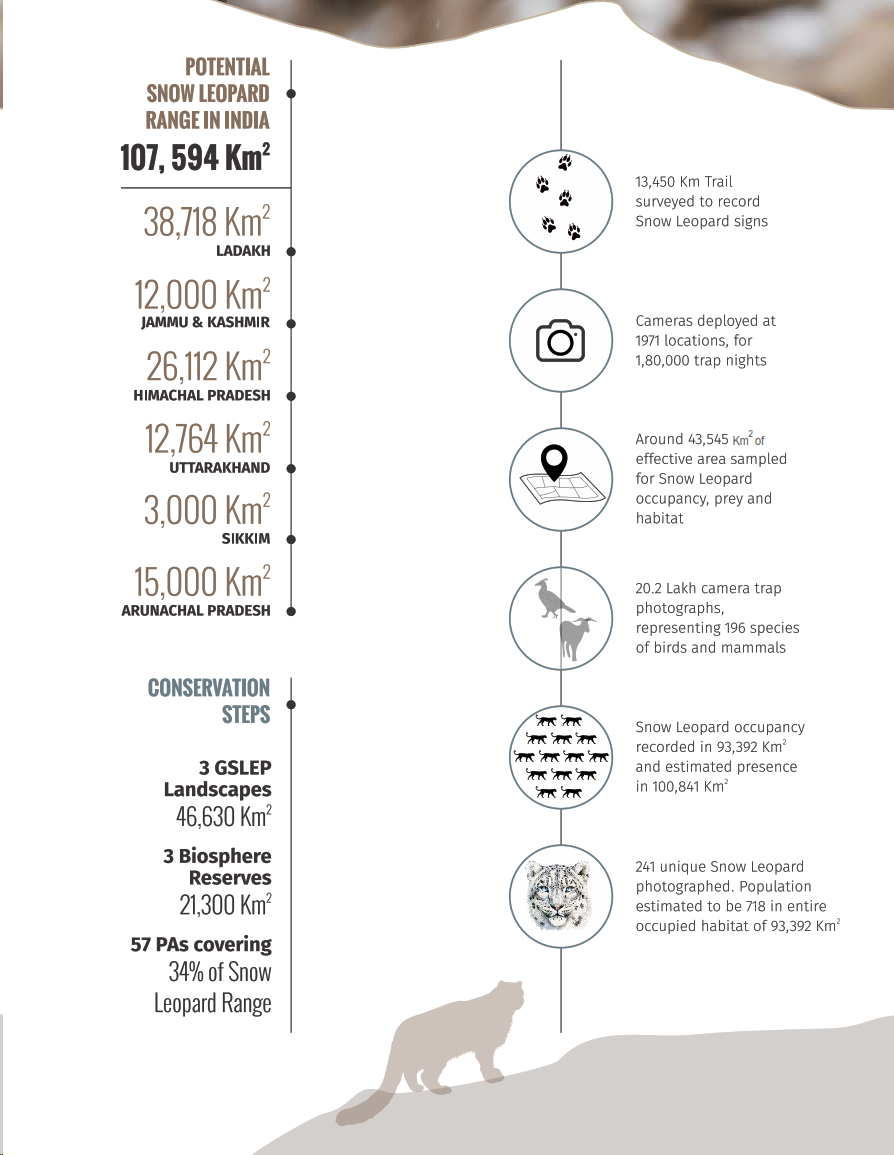 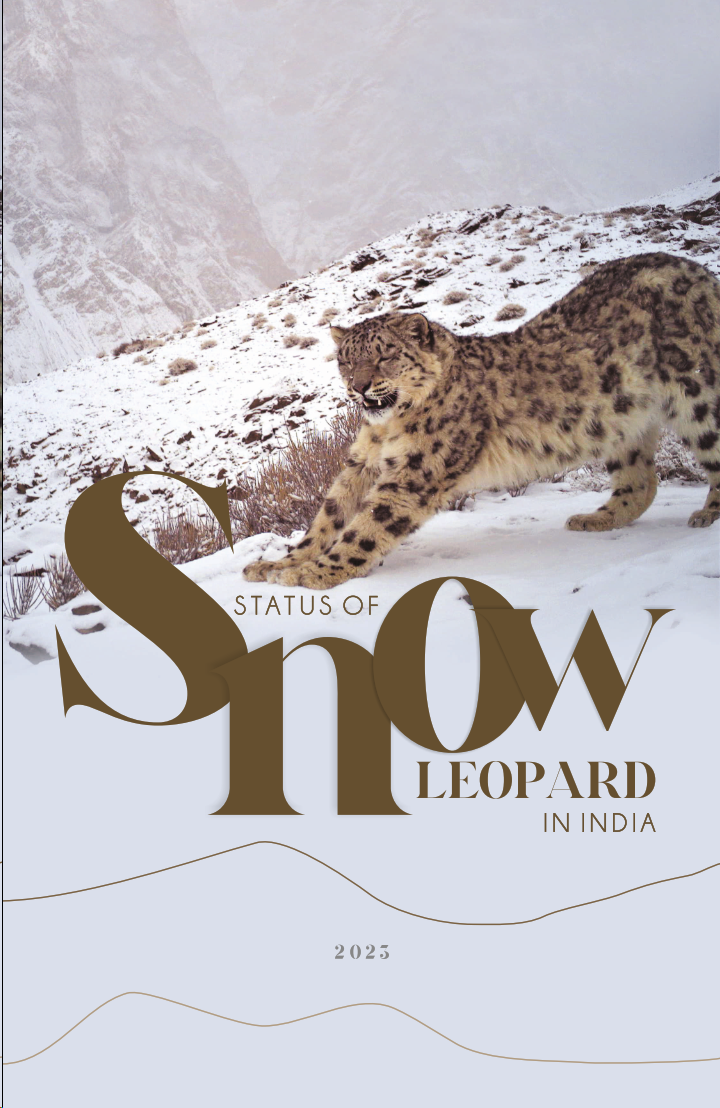 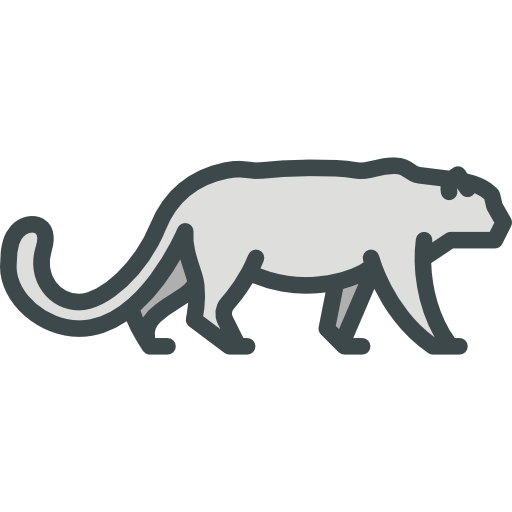 Population Status of Snow Leopards
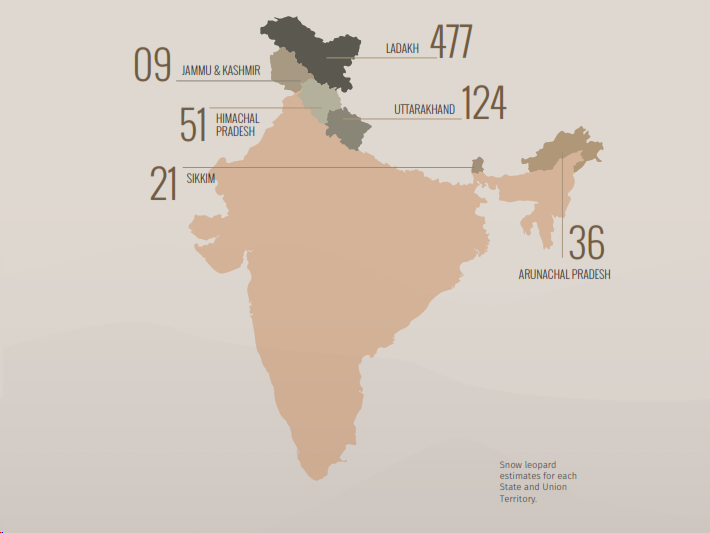 WII National Coordinator
WWF
Sikkim and Arunachal Pradesh
States/UTs, Ladakh and Uttarakhand
NCF
Jammu & Kashmir and Himachal Pradesh
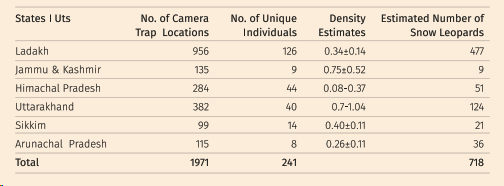 718 Snow Leopards
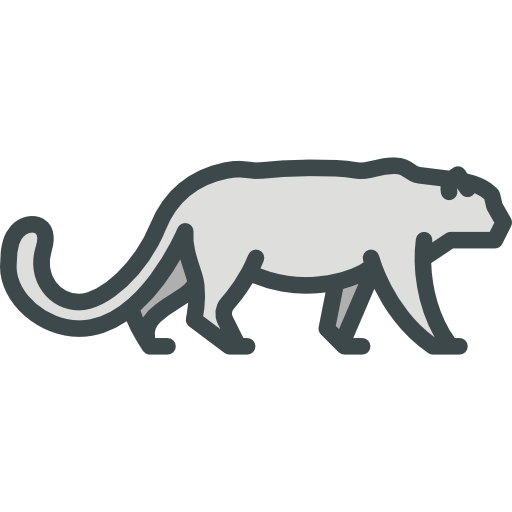 SPAI exercise to be repeated every 4 years
Community-based conservation initiatives
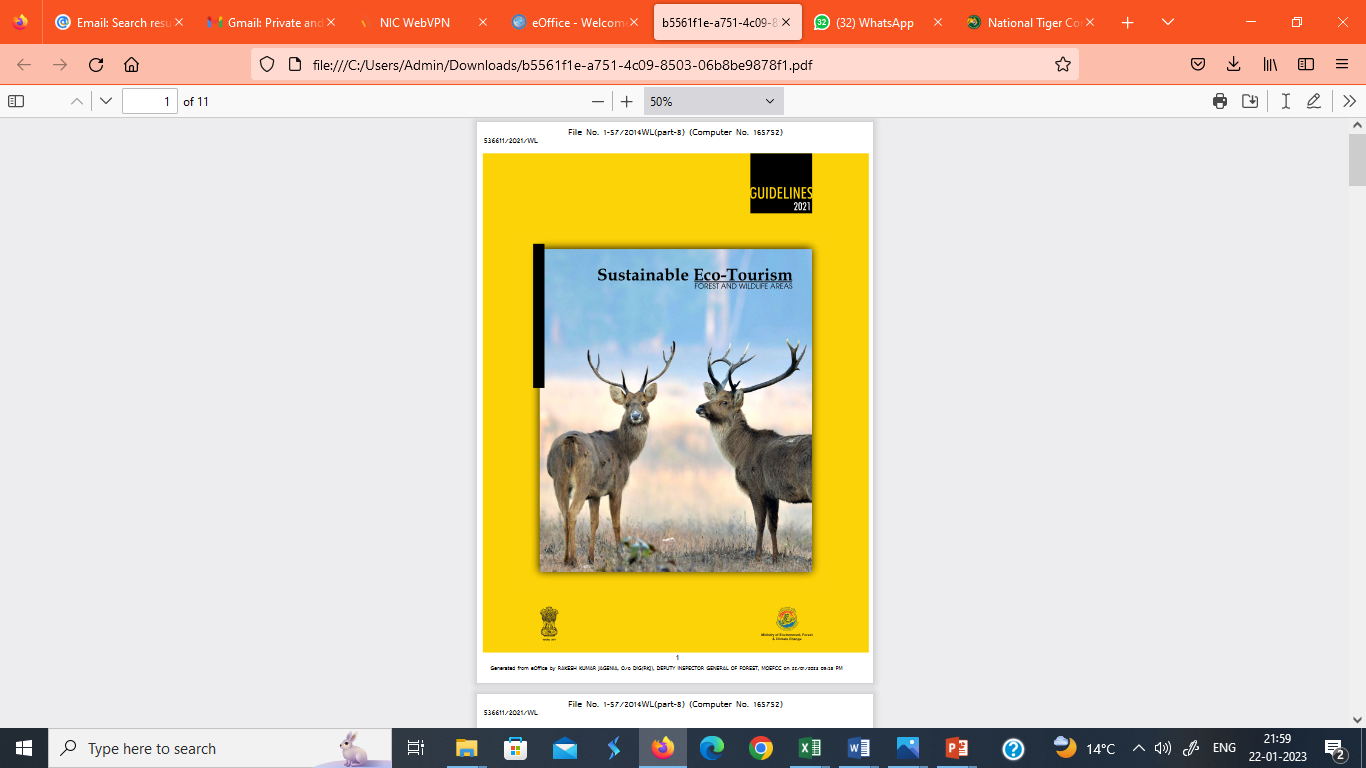 Ongoing or upcoming community-based conservation programs in the snow leopard habitats – 
Guidelines on Ecotourism, 
Home Stays
Cconstruction of corral pens, solar fencing, Animal Intrusion Detection and Repellent System  (ANIDERS), bio-digester plant in Army Camps for management of solid waste and control of feral dog population, etc  have been done, scaled up and replicated across the landscapes which have brought  down the instances of HWC.
65 Biodiversity Management Committees or BMC (21 in Ladakh landscape; 29 in Uttarakhand landscape; 35 in Himachal Pradesh landscape) have been constituted to promote the conservation, sustainable use and documentation of local biodiversity.
Conservation based livelihood activities,   are being supported  throughout the landscapes for e.g., nettle based enterprise in Sikkim, Uttarakhand, seabuckthorn in Himachal Pradesh
Spatial coverage of the existing initiatives in relation to the snow leopard range in the country
Resources secured  
Gaps and needs (technical and financial)
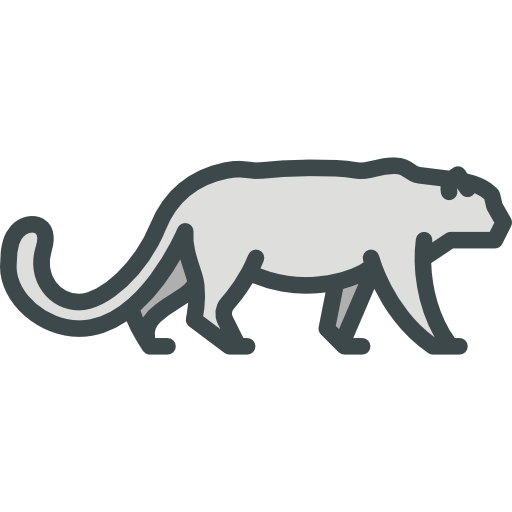 Climate Adaptations
Mission life: Lifestyle for Environment entails:


Strengthening campaign of solid waste management and freedom from single use plastic

Water conservation wetlands, inside and in areas surrounding protected areas

Experience based learning for conservation and protection of wildlife

Carbon sequestration while planning developmental projects in and around protected areas
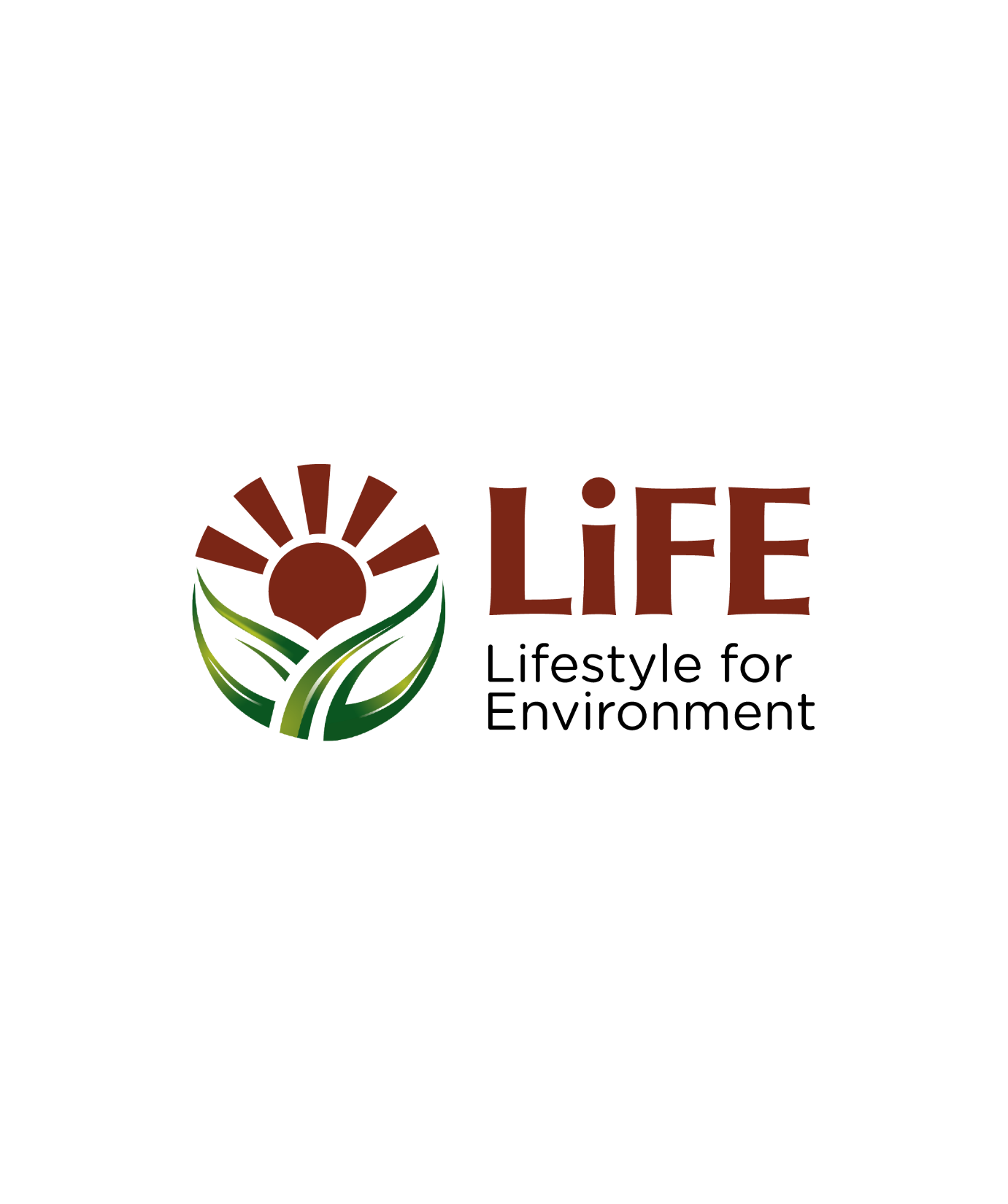 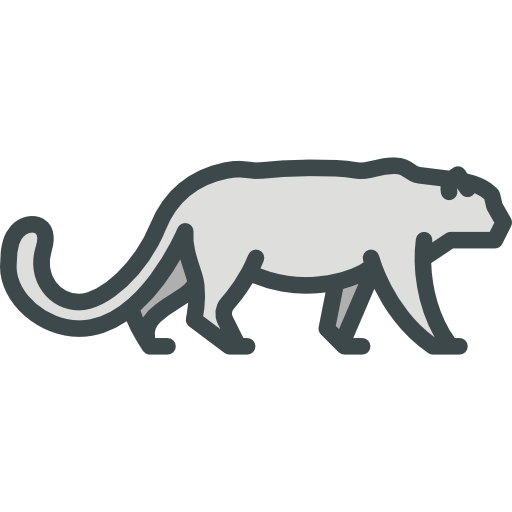 Management & monitoring of disease systems
On-going programs initiated to manage, monitor or research disease and/or disease spread in livestock and wildlife of the high mountain habitat

immunisation against communicable diseases of the live-stock kept in or within five kilometres of a sanctuary. 
No person shall take, or cause to be taken or grazed, any live-stock in a sanctuary without getting it immunised.
Funding support under DWH

New programs being proposed to manage, monitor or research disease and/or disease spread in livestock and wildlife of the high mountain habitat – National Wildlife Referral Centre

Gaps and needs – Capacity Building
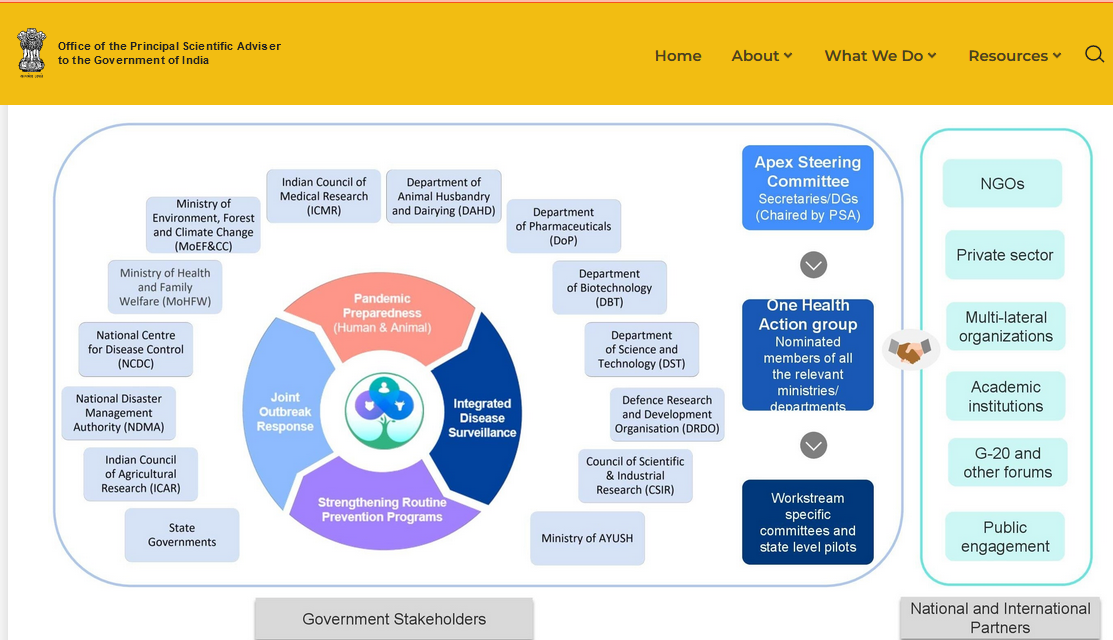 Disease gap prioritization exercise
Mapping of existing surveillance programs
Mapping of laboratory capabilities
Mapping institutional capabilities
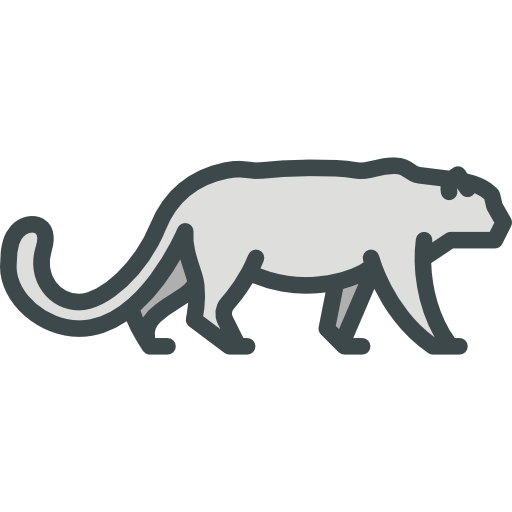 Disrupting illegal wildlife trade in the country
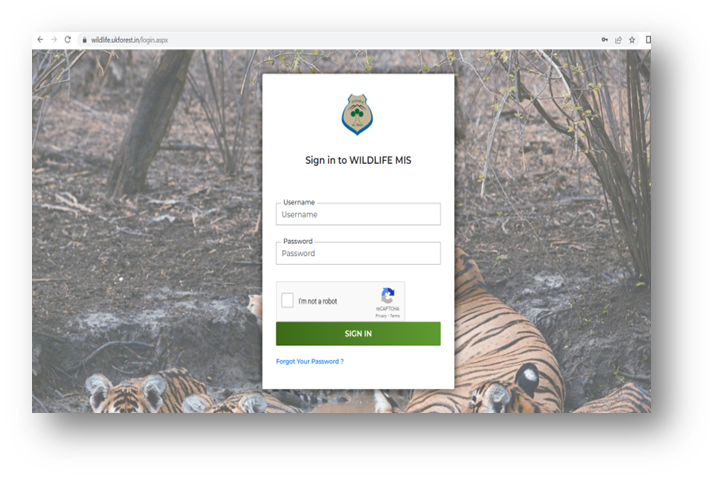 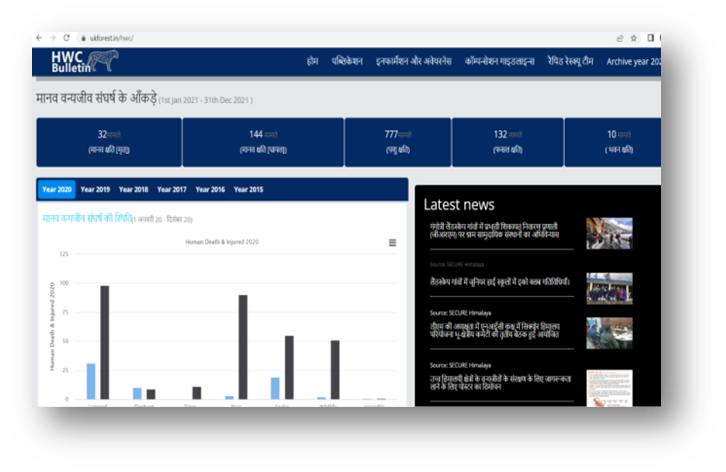 Efforts made to disrupt poaching and illegal wildlife trade in snow leopard habitat
Capacity building of enforcement officers
Community volunteers have been engaged for monitoring and patrolling of wildlife habitats
identification of hotspots of  illegal trade and  wildlife crime pathways to support enforcement agencies.
National Helpline Number

Number of snow leopard poaching/confiscation cases during the past one year - None

Number of convictions (if any) – None 

Gaps and needs
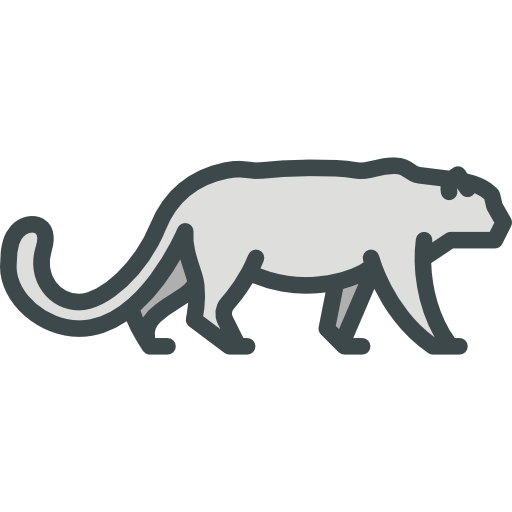 Managing Infrastructure/Developmental initiatives in snow leopard landscape
On-going policies, initiatives or projects being implemented to minimize and mitigate impacts of:


Infrastructure – Road infrastructure – Linear Infrastructure guidelines, National Board for Wild Life
Tourism in the snow leopard habitat 


Upcoming initiatives or projects - Revision of guidelines being undertaken

Gaps and needs
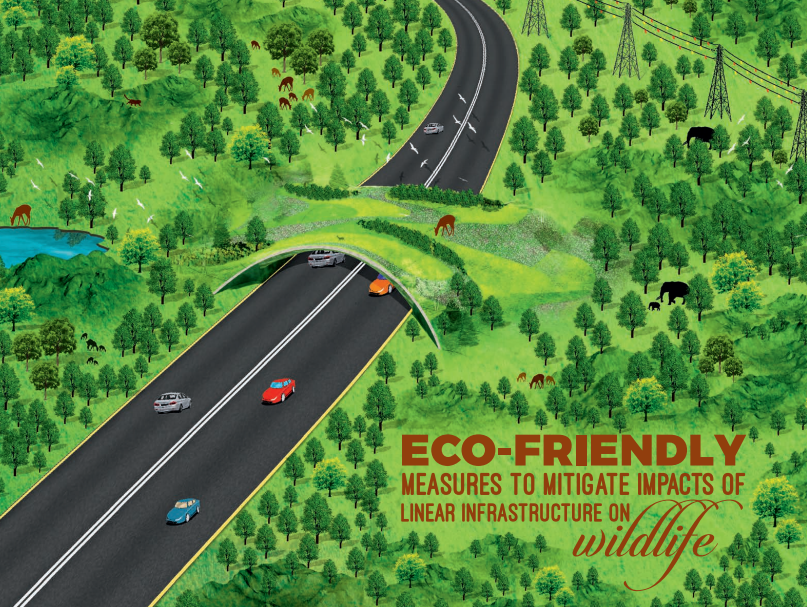 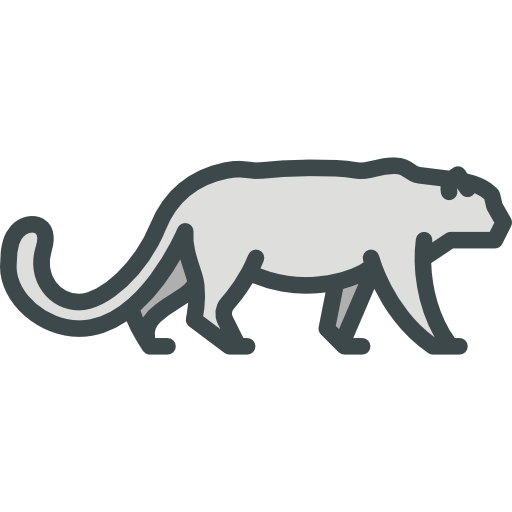 Trans-boundary initiatives
Developments in improving trans-boundary cooperation

Launch of International Big Cats Alliance – 16 countries, several multilateral organisations

MoU on Biodiversity Conservation finalized with Government of Nepal

Meeting of the IUCN – APAP – Dehradun – April, 2023

Capacity building of enforcement authorities of SAWEN through WCCB and WWF

Gaps and needs: establishment of joint working groups and regular meetings
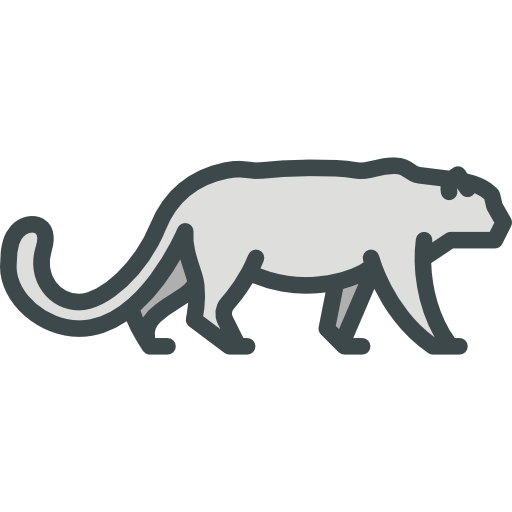 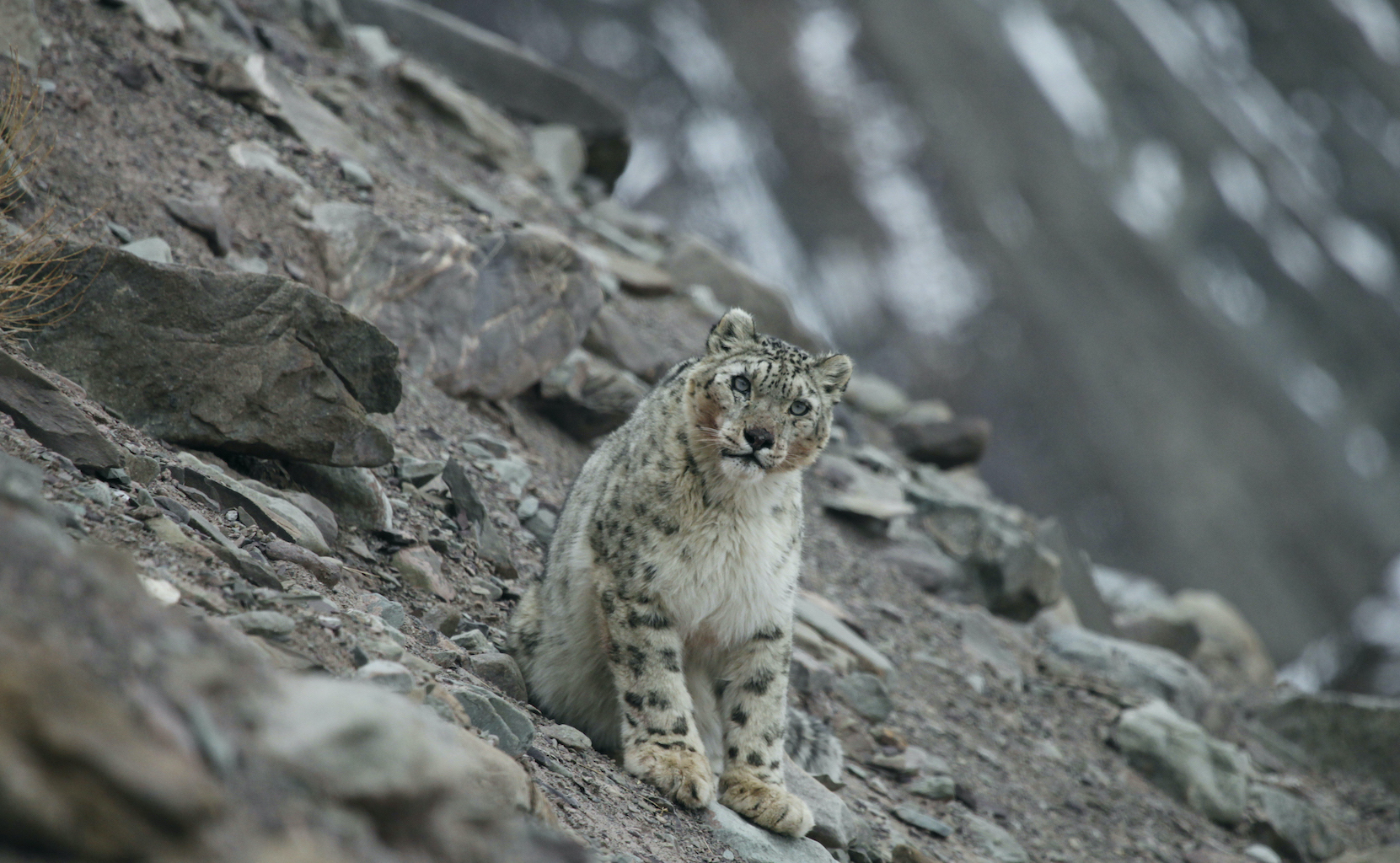 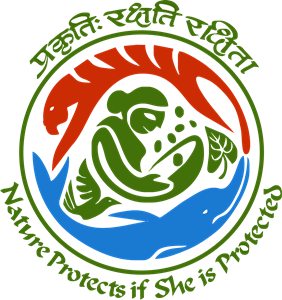 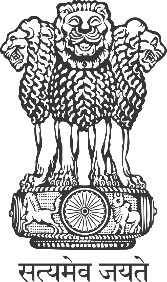 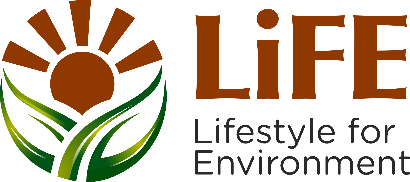 Thank You